Theorem 12:
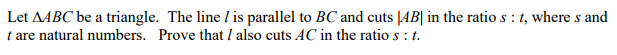 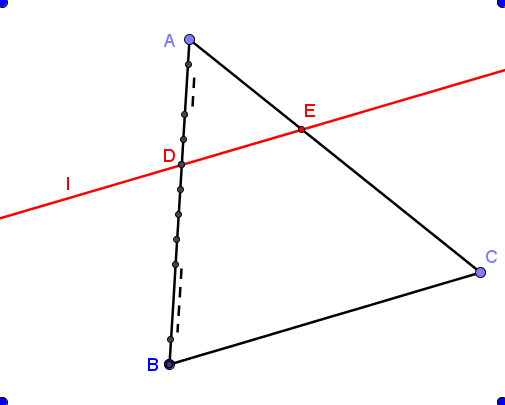 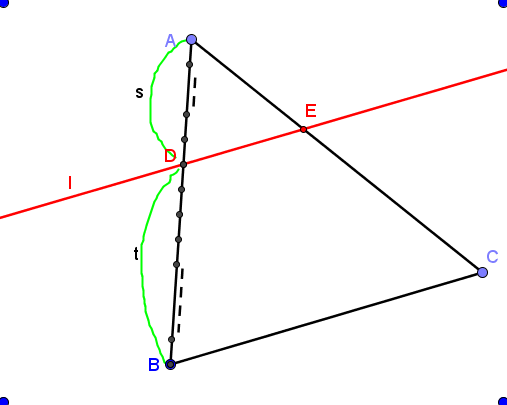 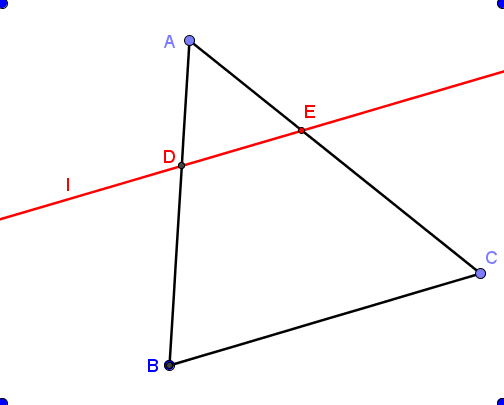 Diagram:
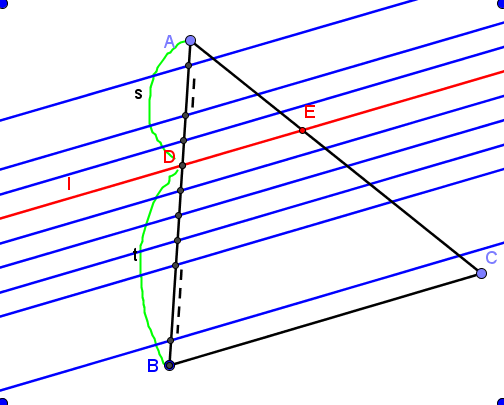 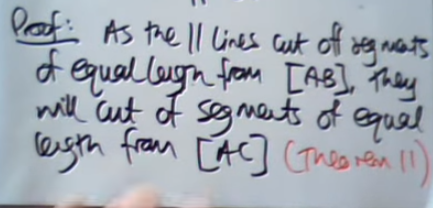 Construction : Mark off points along [AB] to form s+t equal segments so that s of these     segments lie in [AD] and t of them lie in [DB].
                          Draw lines from these points parallel to line l,  and intersecting [AC].
Proof: [AC] has been divided into s+t  equal segments. (by Theorem 11) with s of them forming [AE] and t of them forming [EC]. (Axiom of Parallels].
            Thus line l divides AC in the ratio s:t.
https://www.youtube.com/watch?v=RCBJXxdlcqs